Adjuvant bisphosphonate treatment in early breast cancer: meta-analyses of individual patient data from randomised trials
Early Breast Cancer Trialists’ Collaborative Group (EBCTCG)
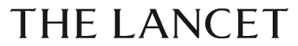 www.thelancet.com 
Published online July 24, 2015
http://dx.doi.org/10.1016/S0140-6736(15)60908-4
Bisphosphonates: statistical analysis plan
Primary outcomes
Time to recurrence: includes distant recurrence, local recurrence and new second primary breast cancer (ipsilateral or contralateral), and the definitions of these will be as in each trial.
Time to first distant recurrence: includes distant recurrence and ignores any prior loco-regional or contralateral recurrences.
Breast cancer mortality: by logrank subtraction.
Primary subgroup analyses
Site of recurrence (distant metastasis, local recurrence or contralateral breast cancer)
Site of distant metastasis (bone±other, not bone)
Menopausal status: Premenopausal (or <45 if U/K); perimenopausal (or 45-54 if U/K), postmenopausal (natural/induced) or 55+ if U/K;
Type of bisphosphonate (aminobisphosphonate, other, ie clodronate)
Other planned subgroup analyses
Bisphosphonate agent
Age (<45, 45-54, 55-69, ≥70, unknown);
ER status (ER-poor, ER+, unknown);
Nodal status (negative, positive, N1-3, N4+, N unknown);
Histological grade (1, 2, 3, unknown);
Presence/ absence of chemotherapy; and 
Follow-up period (years 0-1, 2-4, 5-9, and 10+ after randomisation).
Data received: 18,766 women
Bisphosphonates: Recurrence
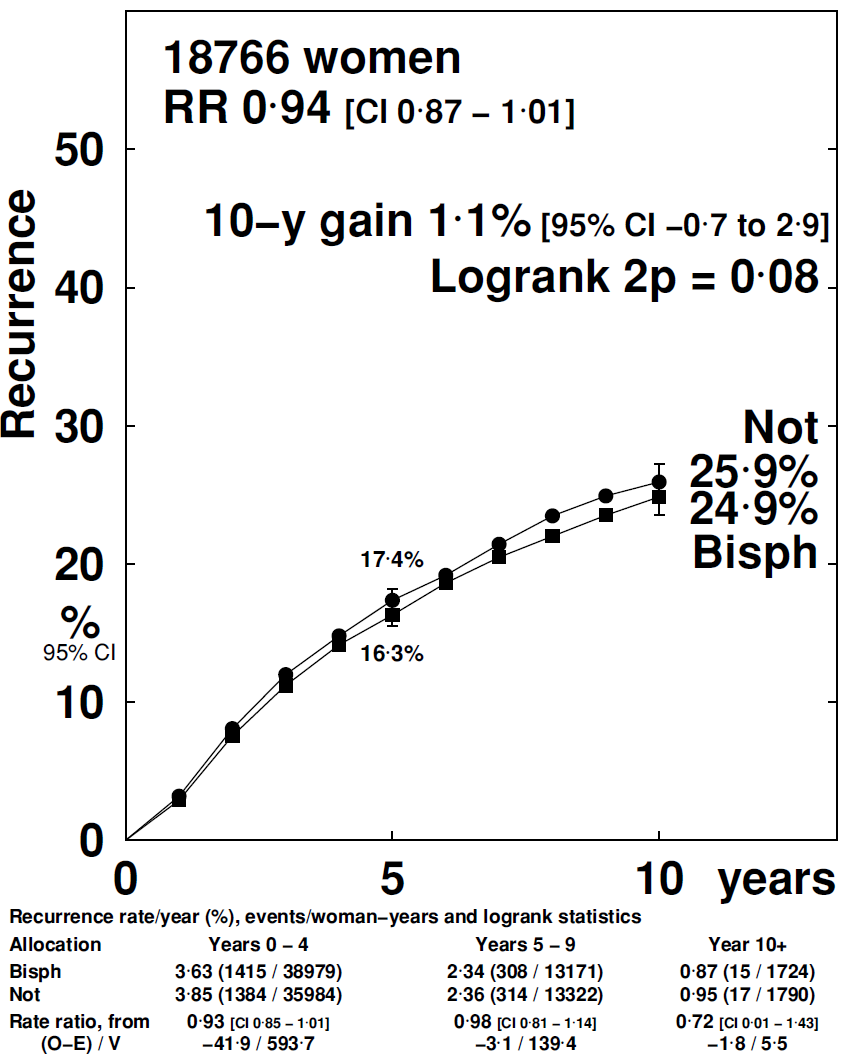 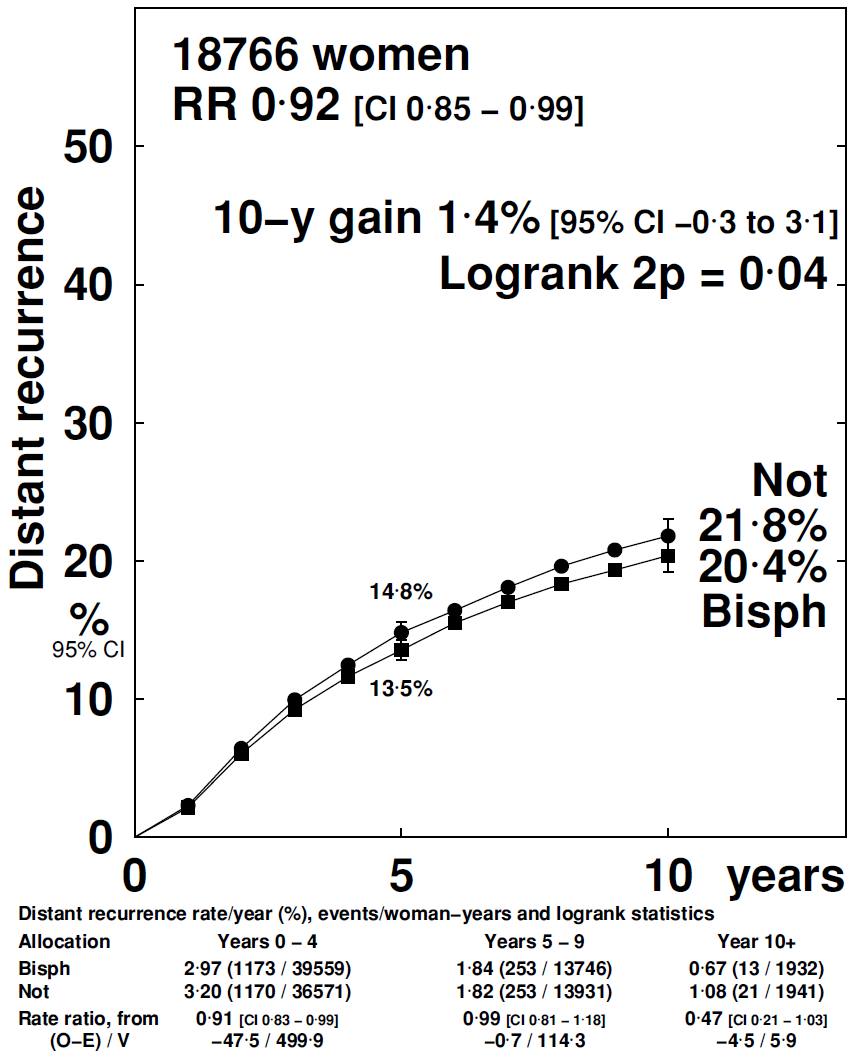 Any recurrence
Distant recurrence
Bisphosphonates: mortality
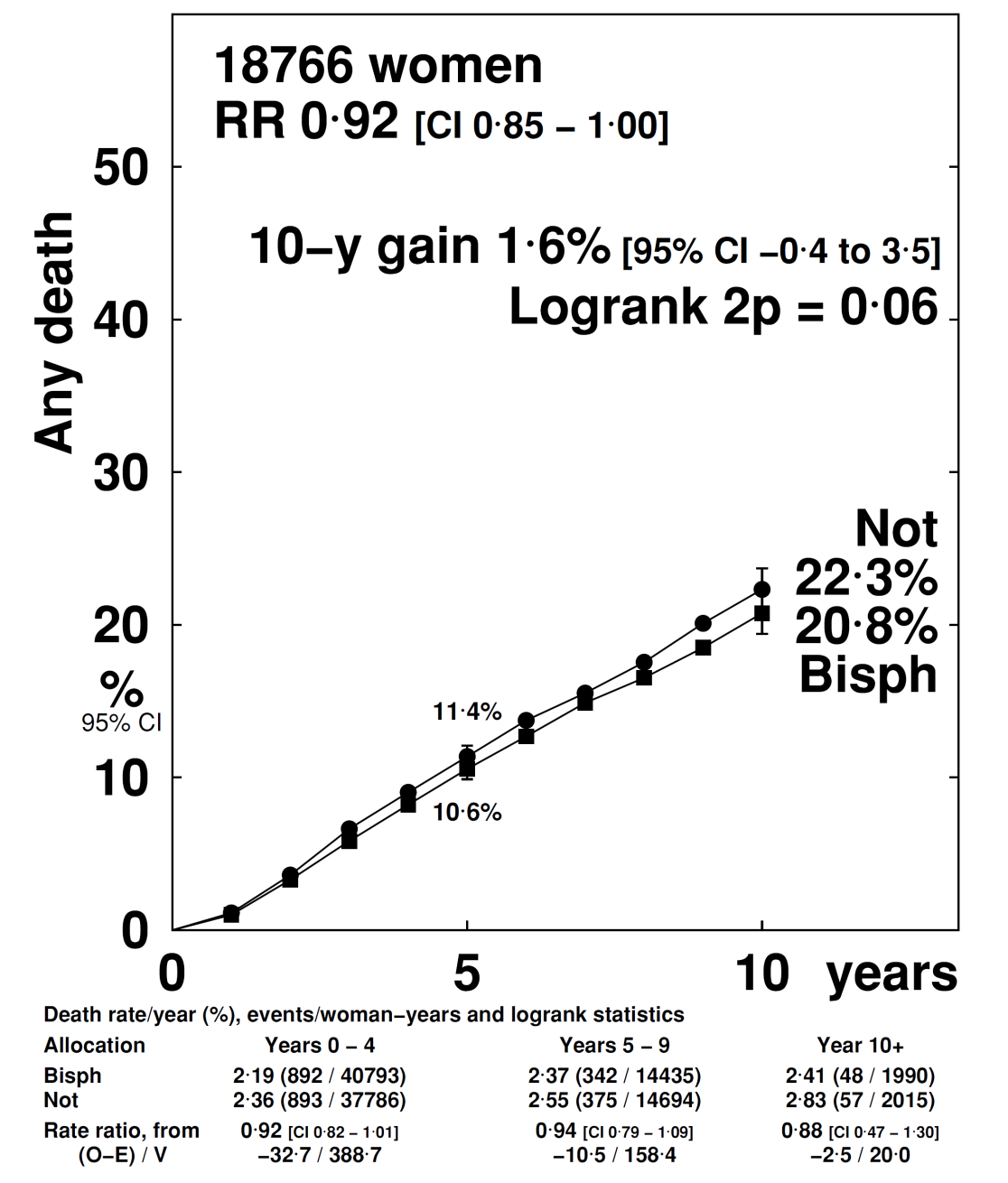 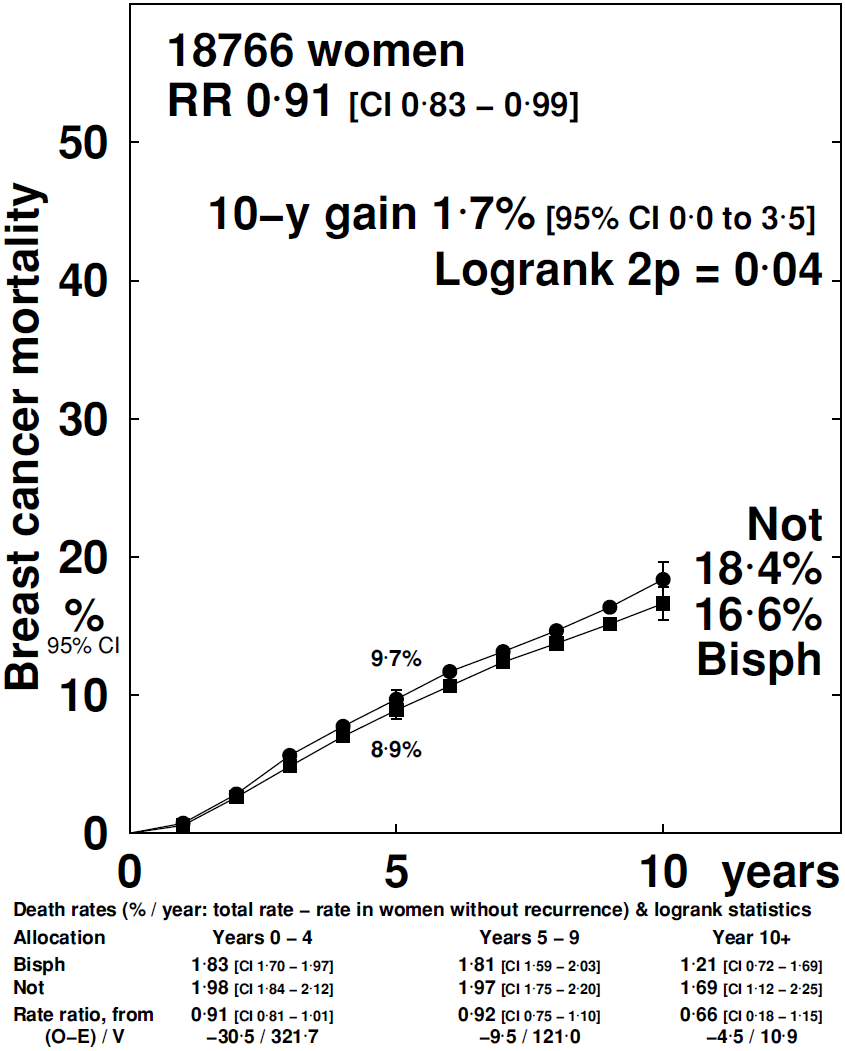 Breast cancer mortality
All-cause mortality
Primary subgroup analyses
Site of recurrence (distant metastasis, local recurrence or contralateral breast cancer)
Subgroup analyses by site of recurrence
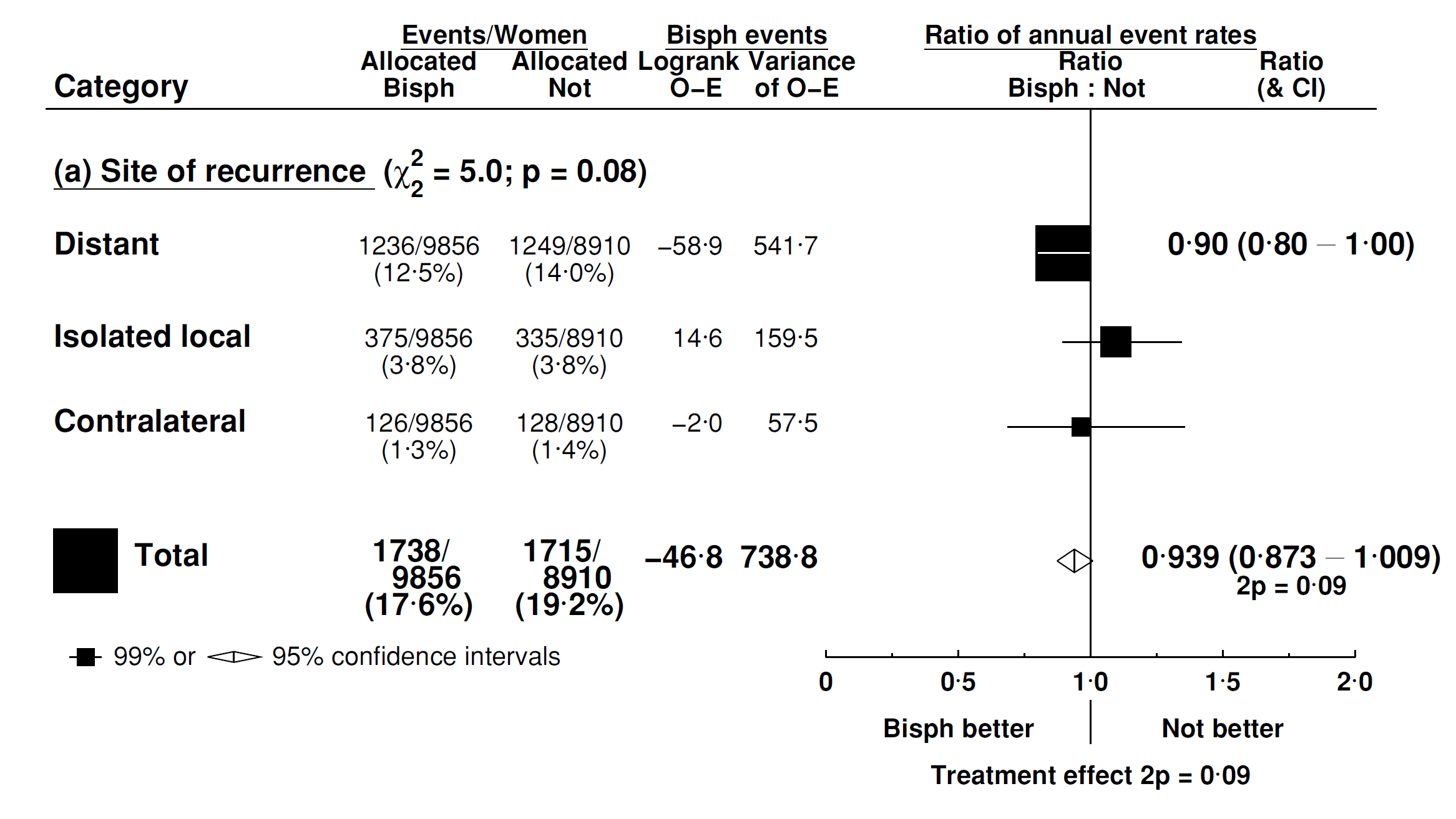 BSP: Local and contralateral recurrence
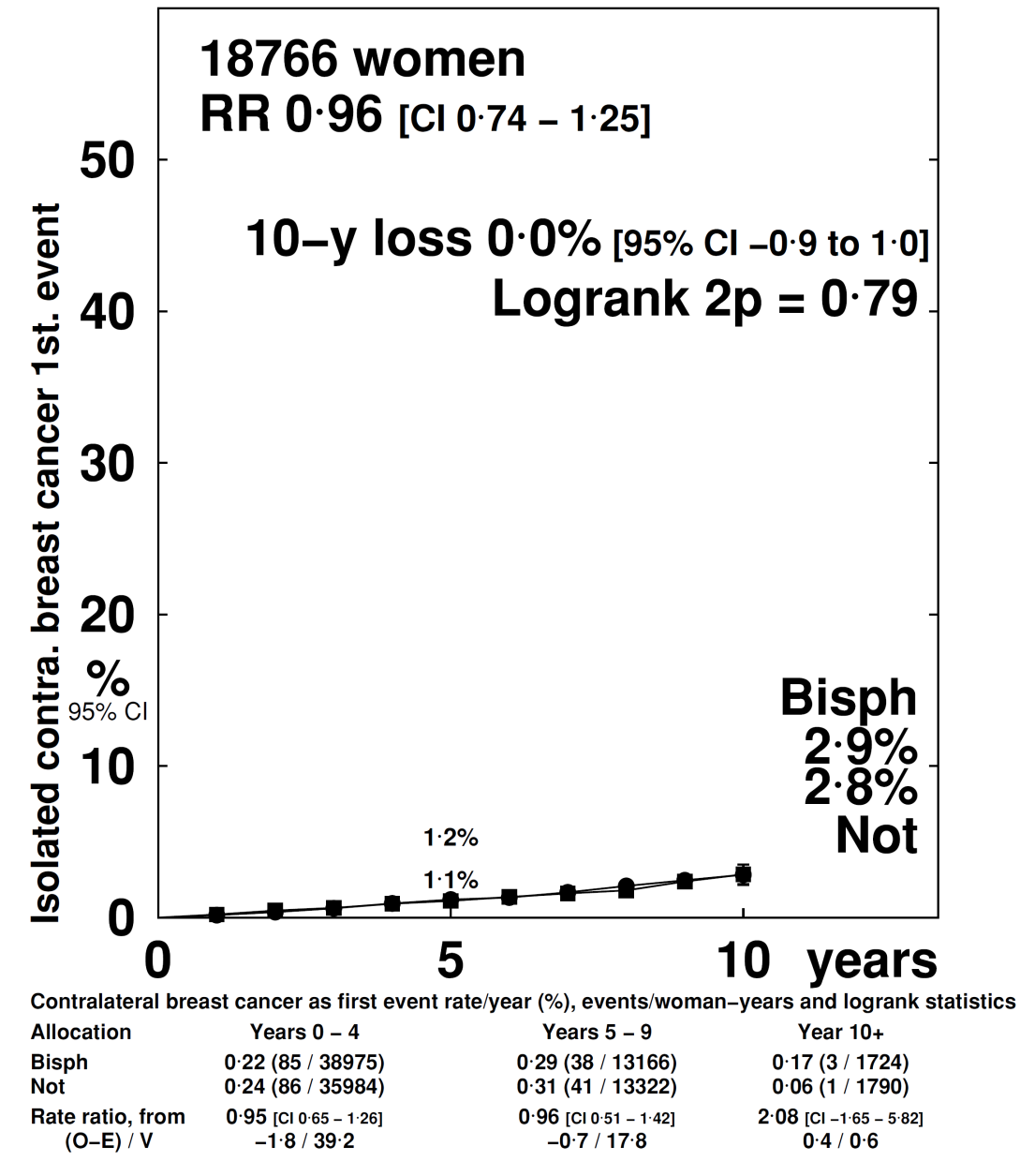 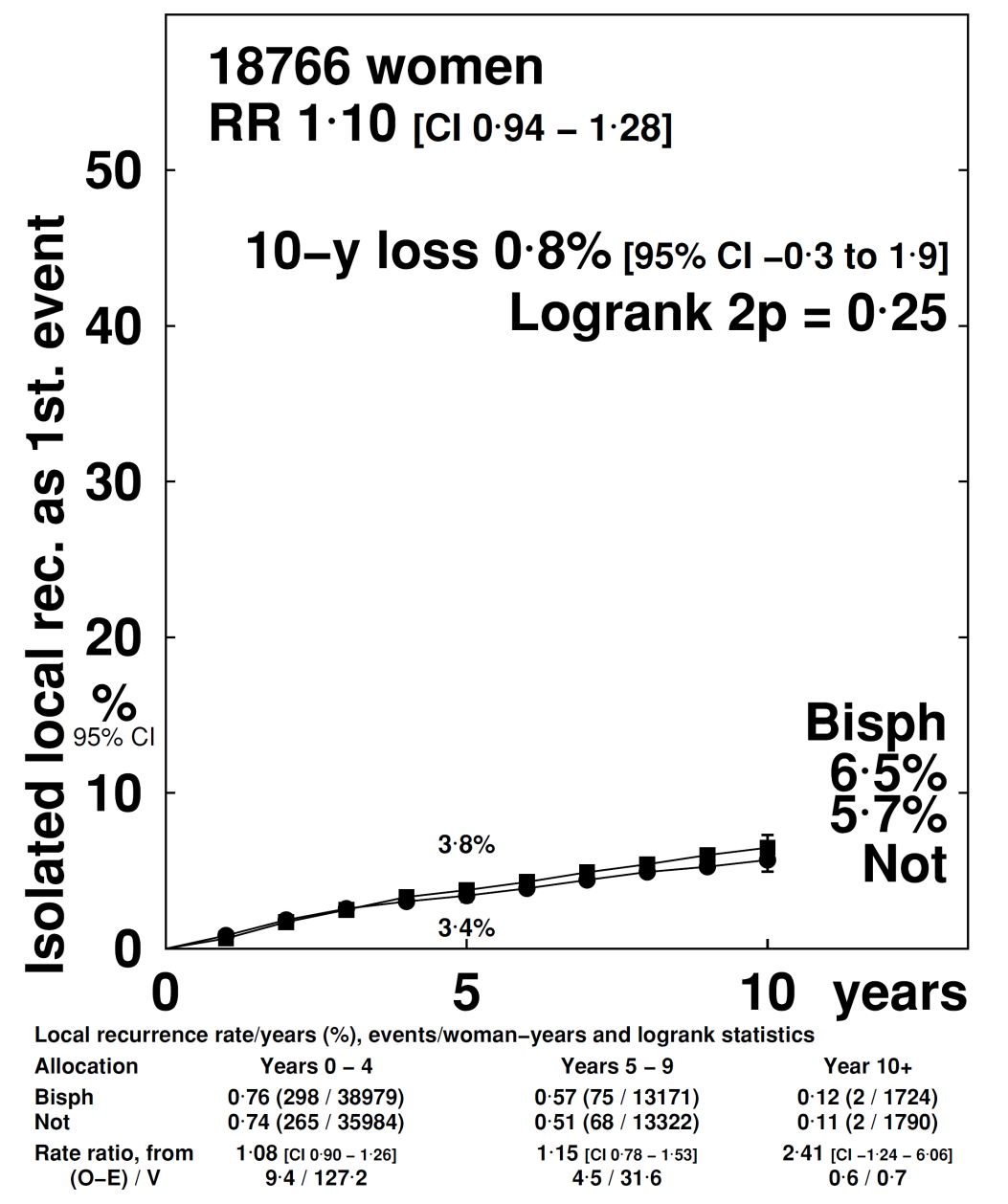 Contralateral breast
 recurrence
Local recurrence
Primary subgroup analyses
Site of recurrence (distant metastasis, local recurrence or contralateral breast cancer)
Site of distant metastasis (bone±other, not bone)
BSP: site of distant recurrence
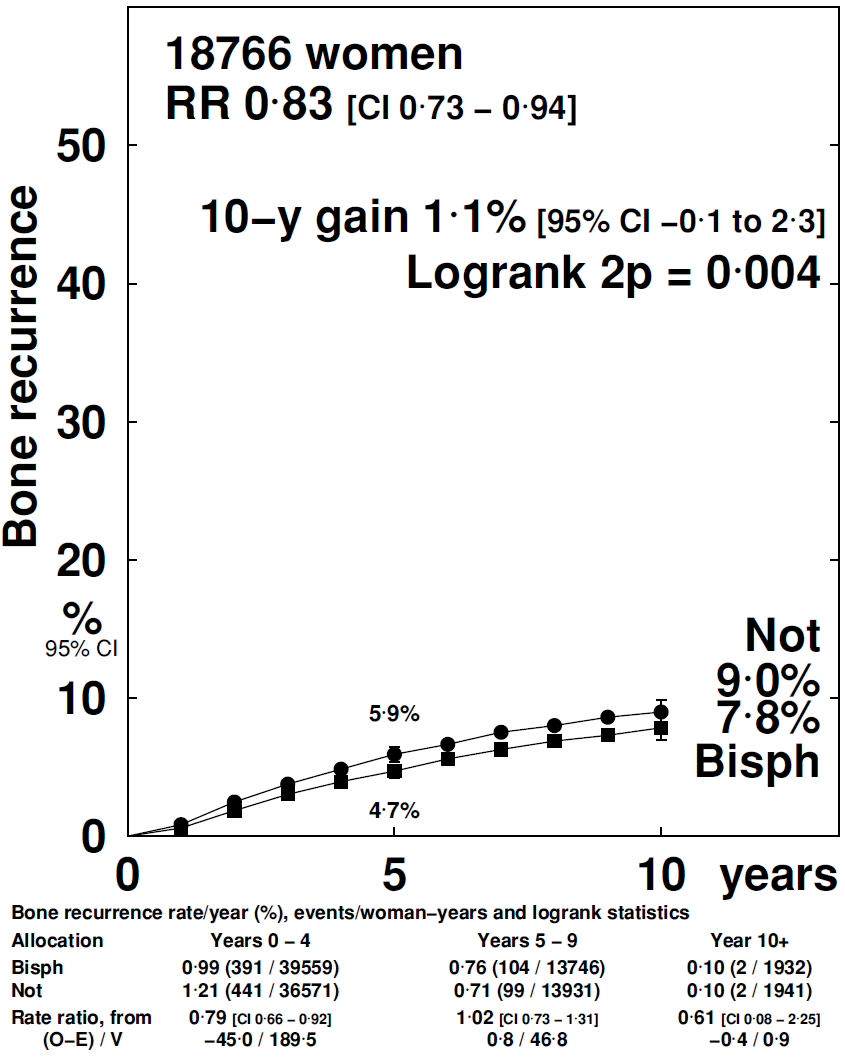 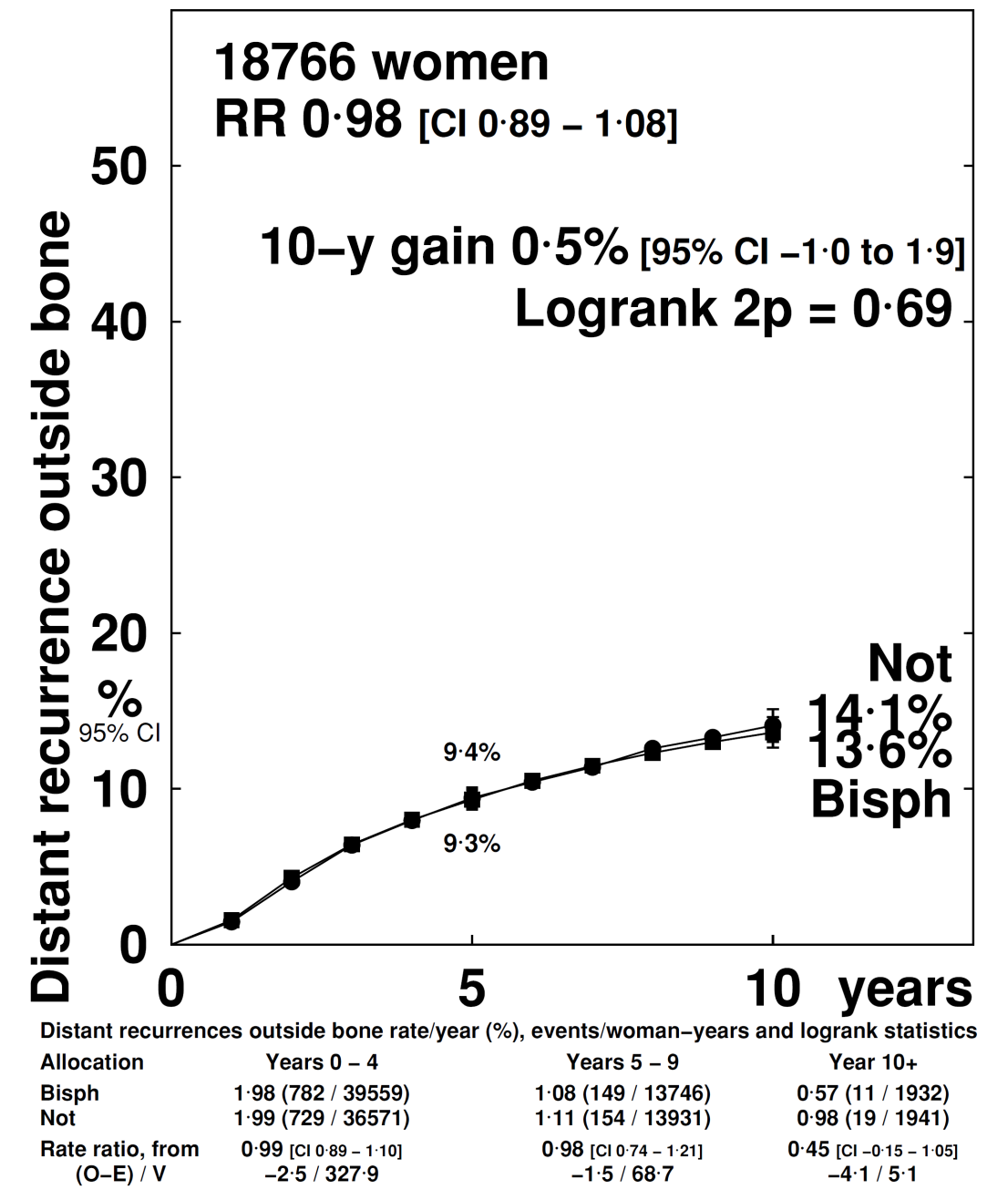 Other distant
 recurrence
Bone recurrence
Subgroup analyses by site of recurrence
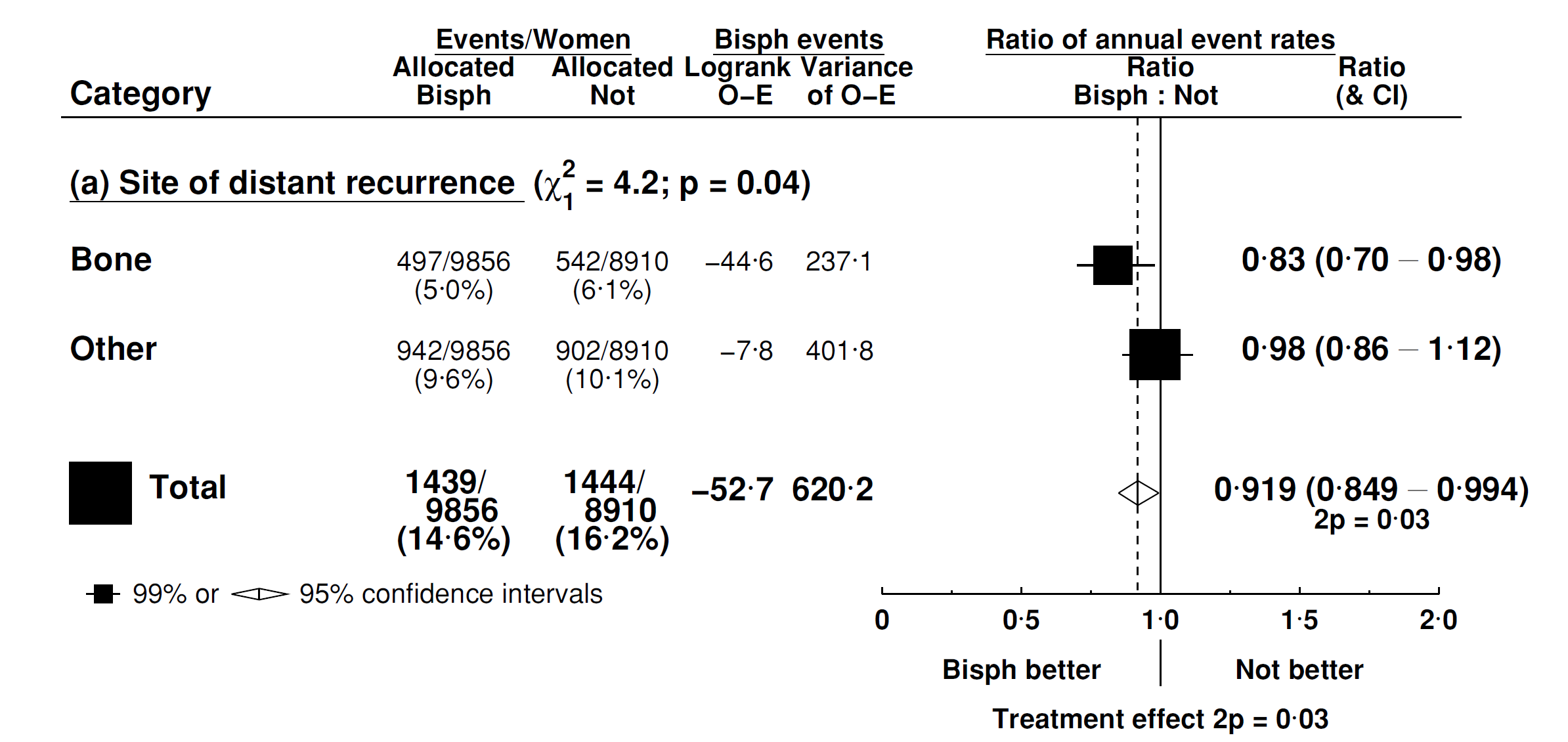 Primary subgroup analyses
Site of recurrence (distant metastasis, local recurrence or contralateral breast cancer)
Site of distant metastasis (bone±other, not bone)
Menopausal status: Premenopausal (or <45 if U/K); perimenopausal (or 45-54 if U/K), postmenopausal (natural/induced) or 55+ if U/K;
AZURE (hypothesis generating trial): Effects of zoledronic acid on Invasive DFS by Menopausal Status
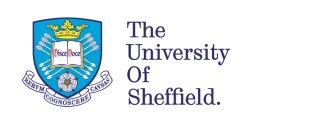 Pre, peri and unknown
menopausal status
>5 years post-menopausal
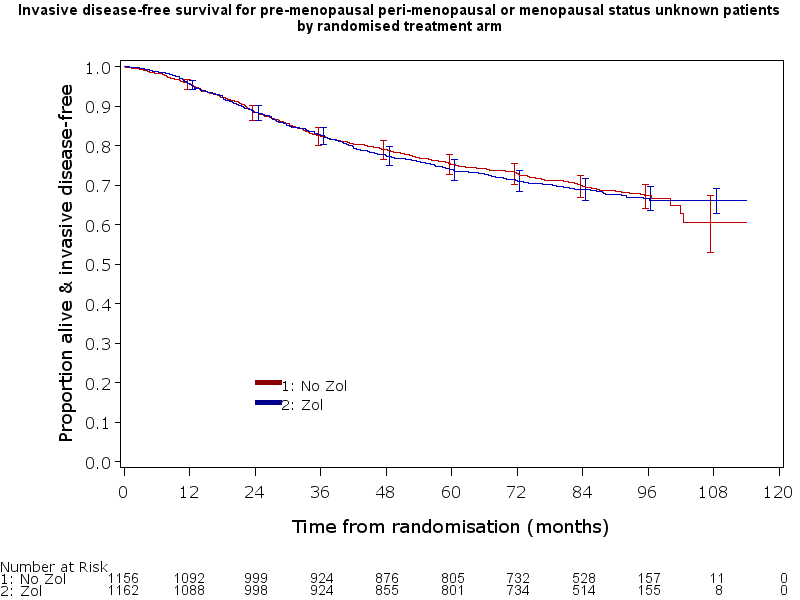 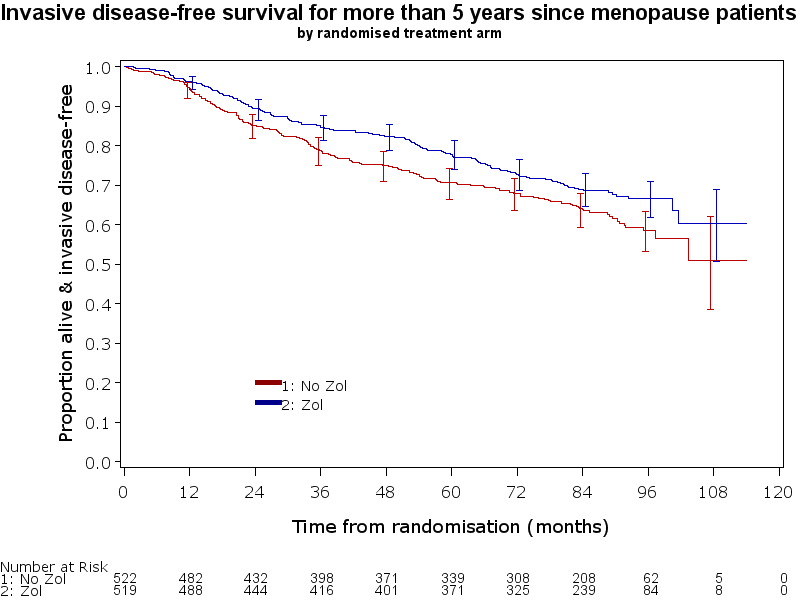 Adjusted HR 1.03
95% CI: 0.89-1.20
Adjusted HR 0.77
95% CI: 0.63-0.96
N = 1041
347 events
N = 2318
702 events
Control
Zoledronic acid
Control
Zoledronic acid
No.  at  risk
Control
ZOL
No.  at  risk
Control
ZOL
Menopausal Interaction: 21 =4.71; P=0.030
EBCTCG meta-analysis of bone recurrence by menopause: all trials
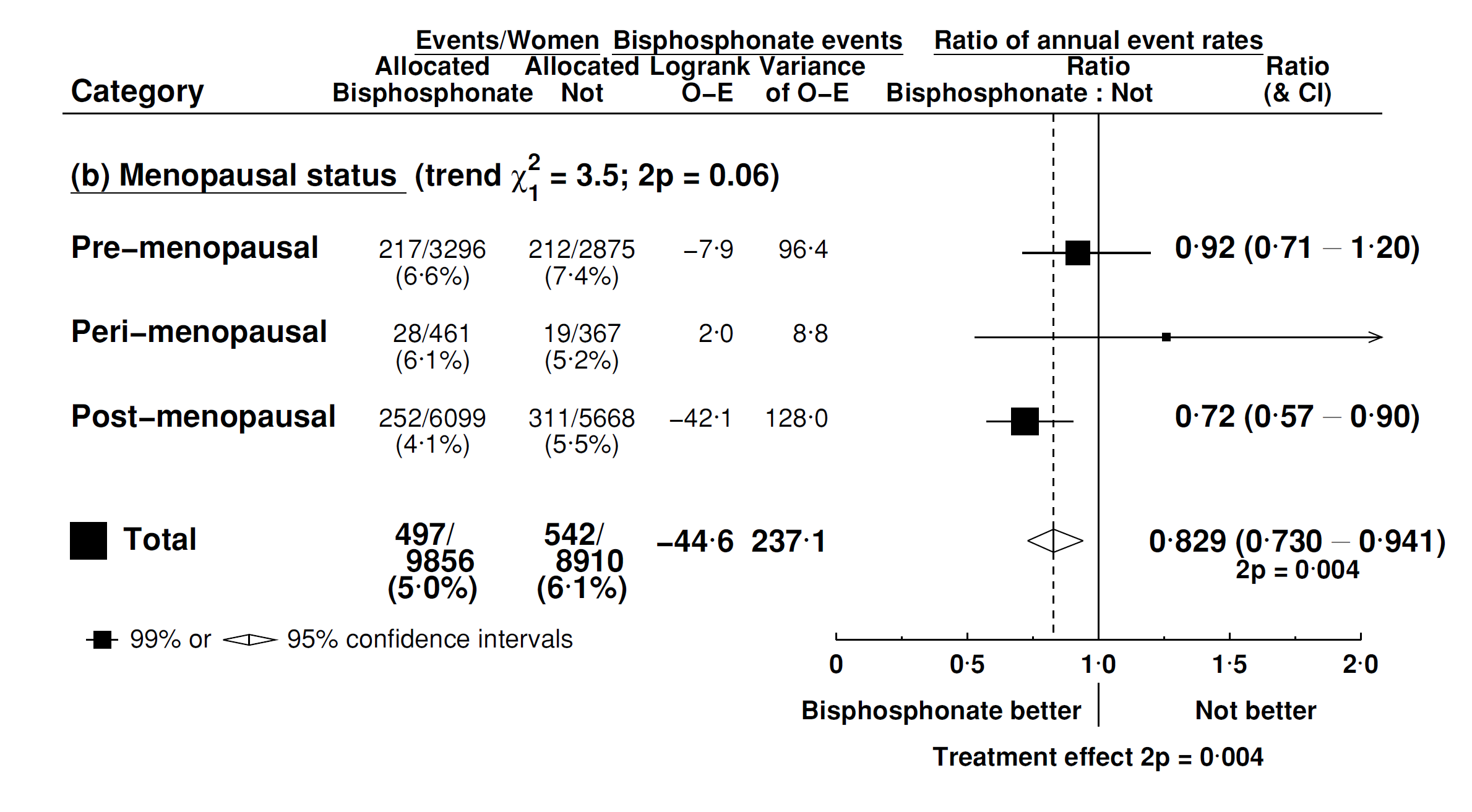 Bone recurrence by age: all trials
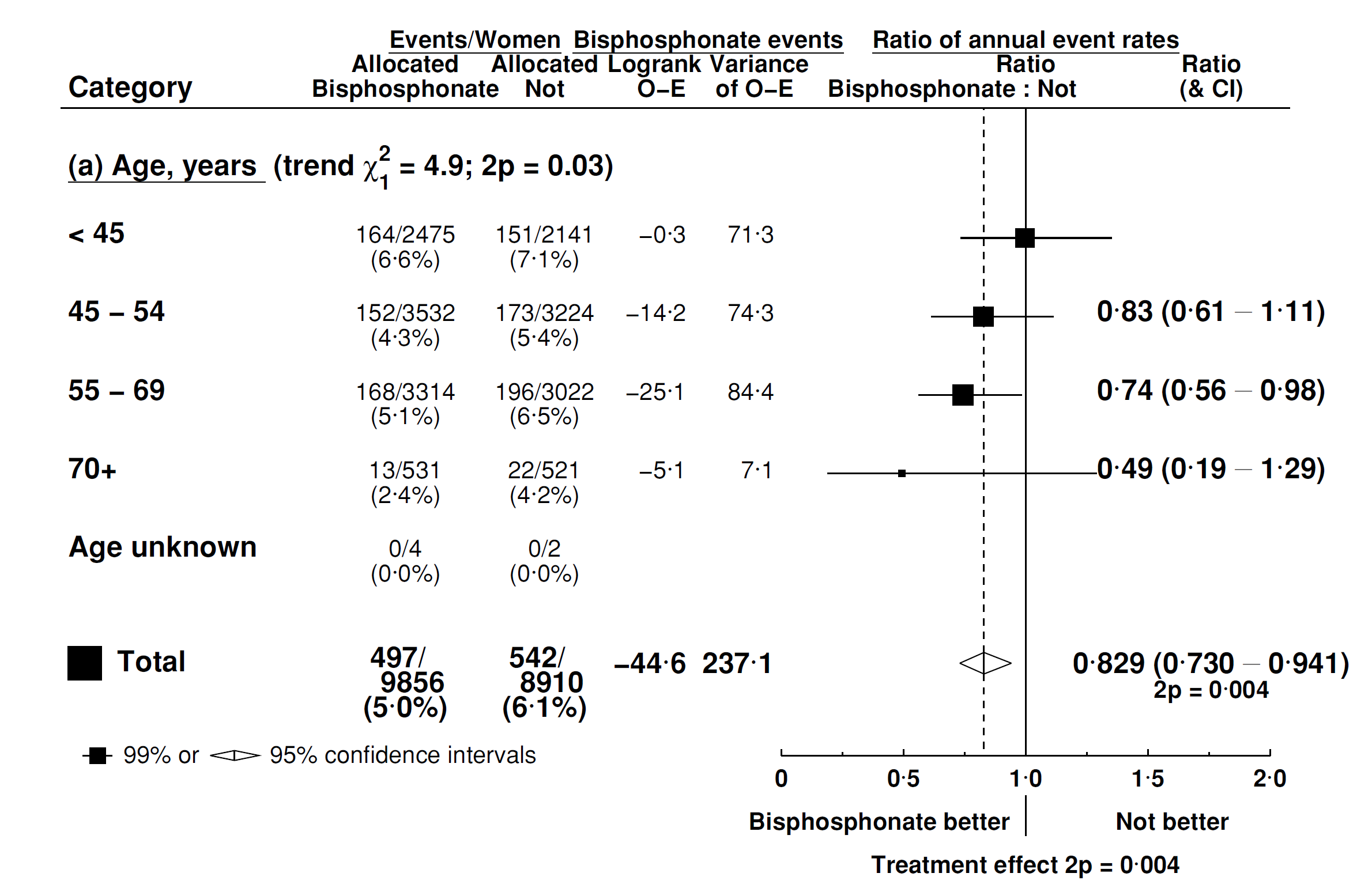 Bone recurrence by menopause and age
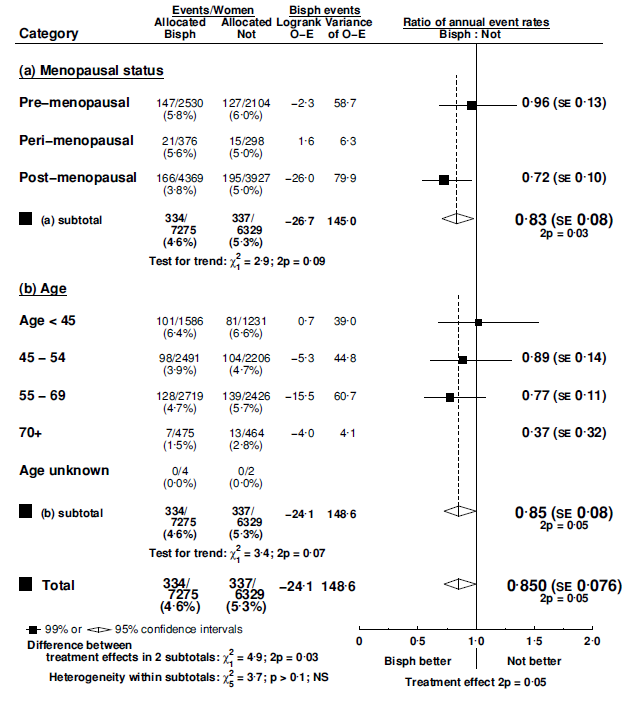 Without AZURE and ABCSG XII
Bone recurrence by menopausal status
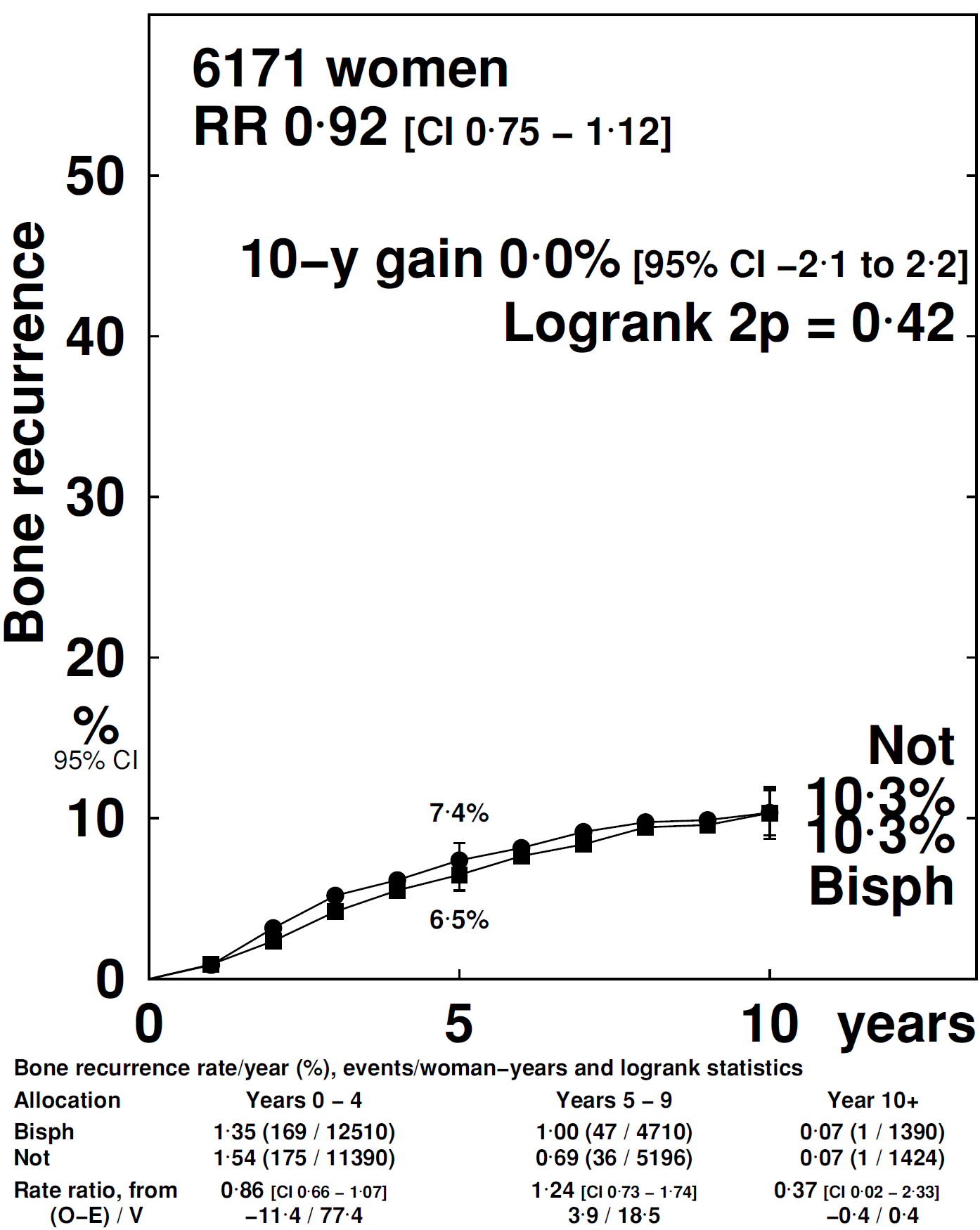 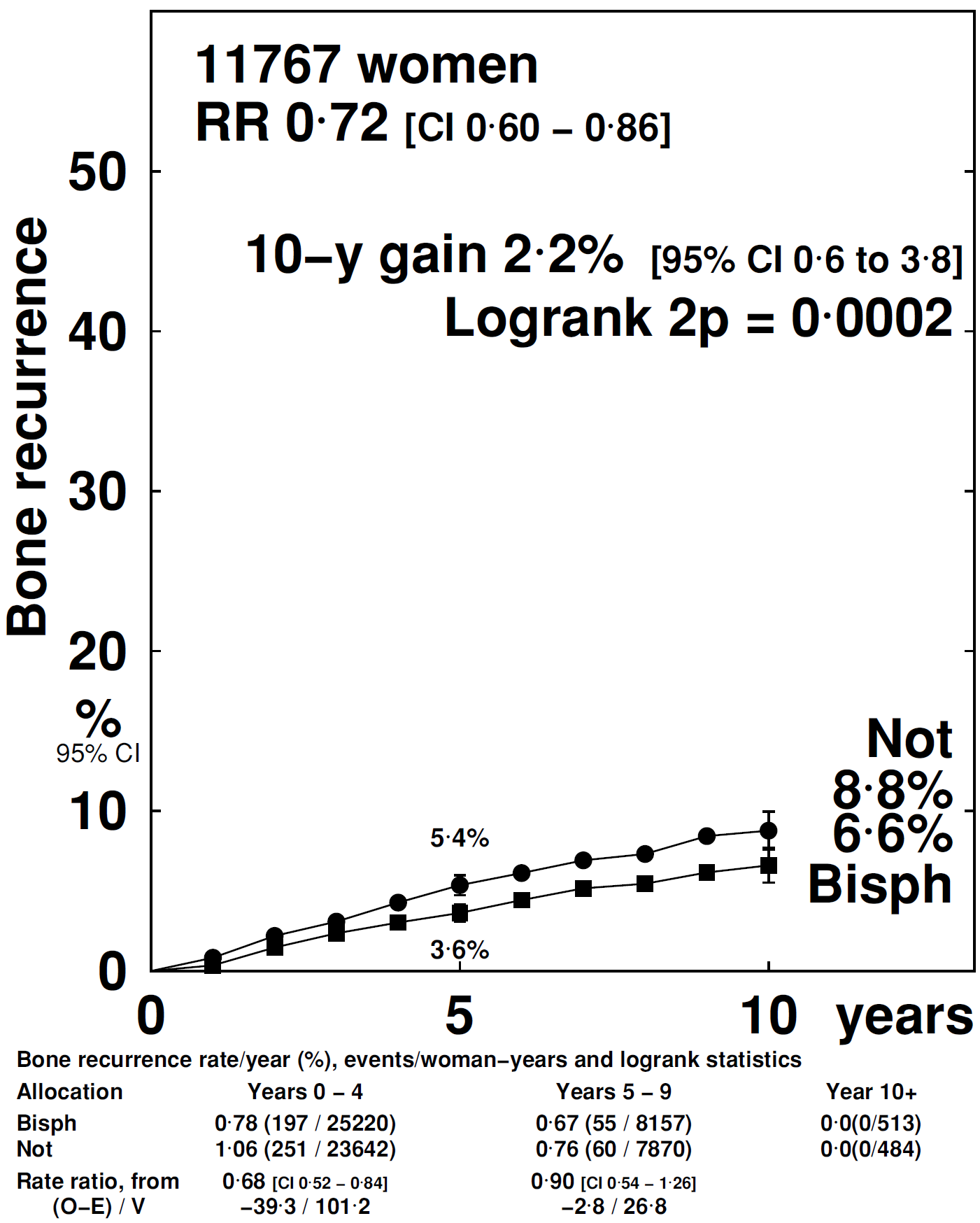 Premenopausal
Postmenopausal
Non-bone distant recurrence by menopause
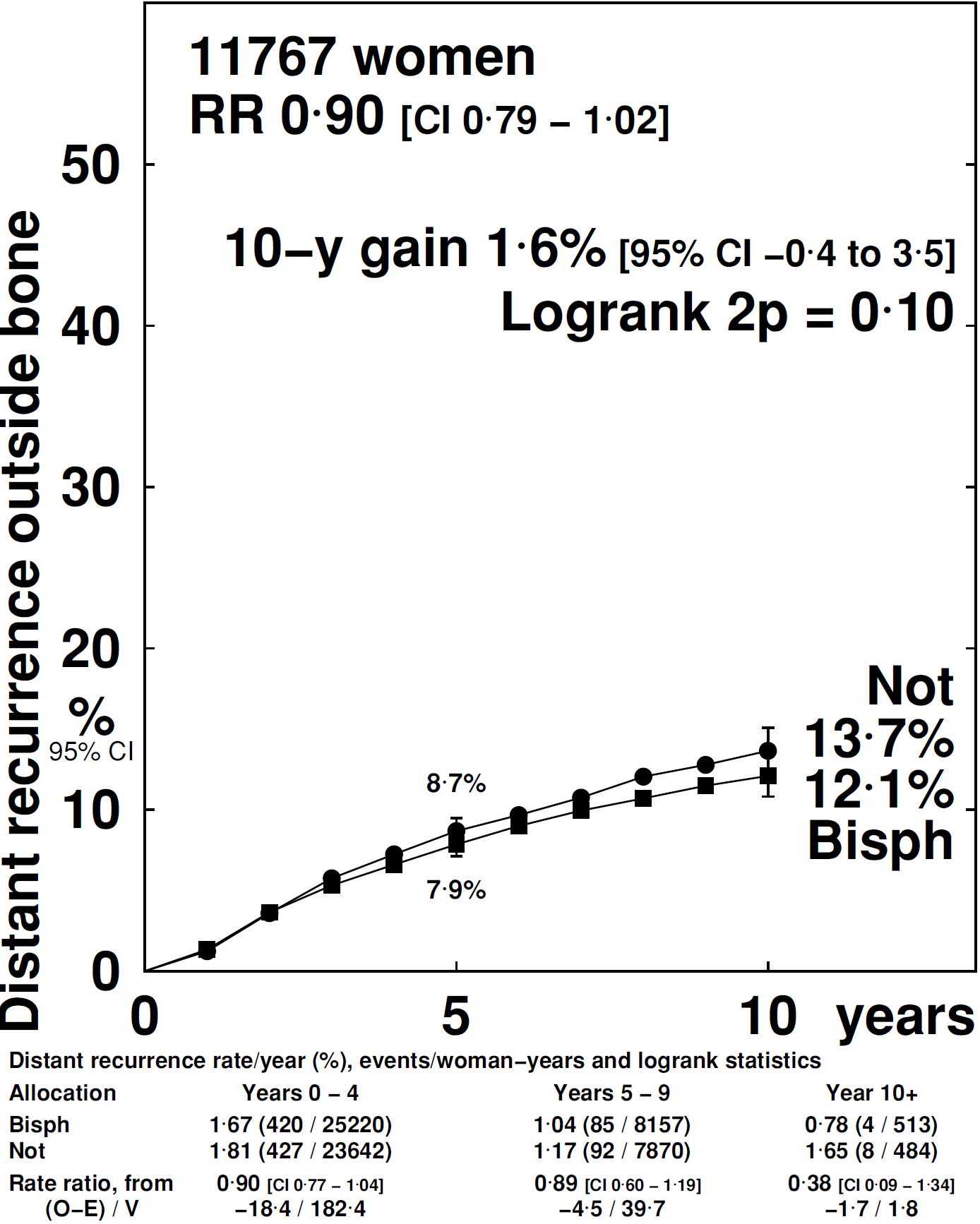 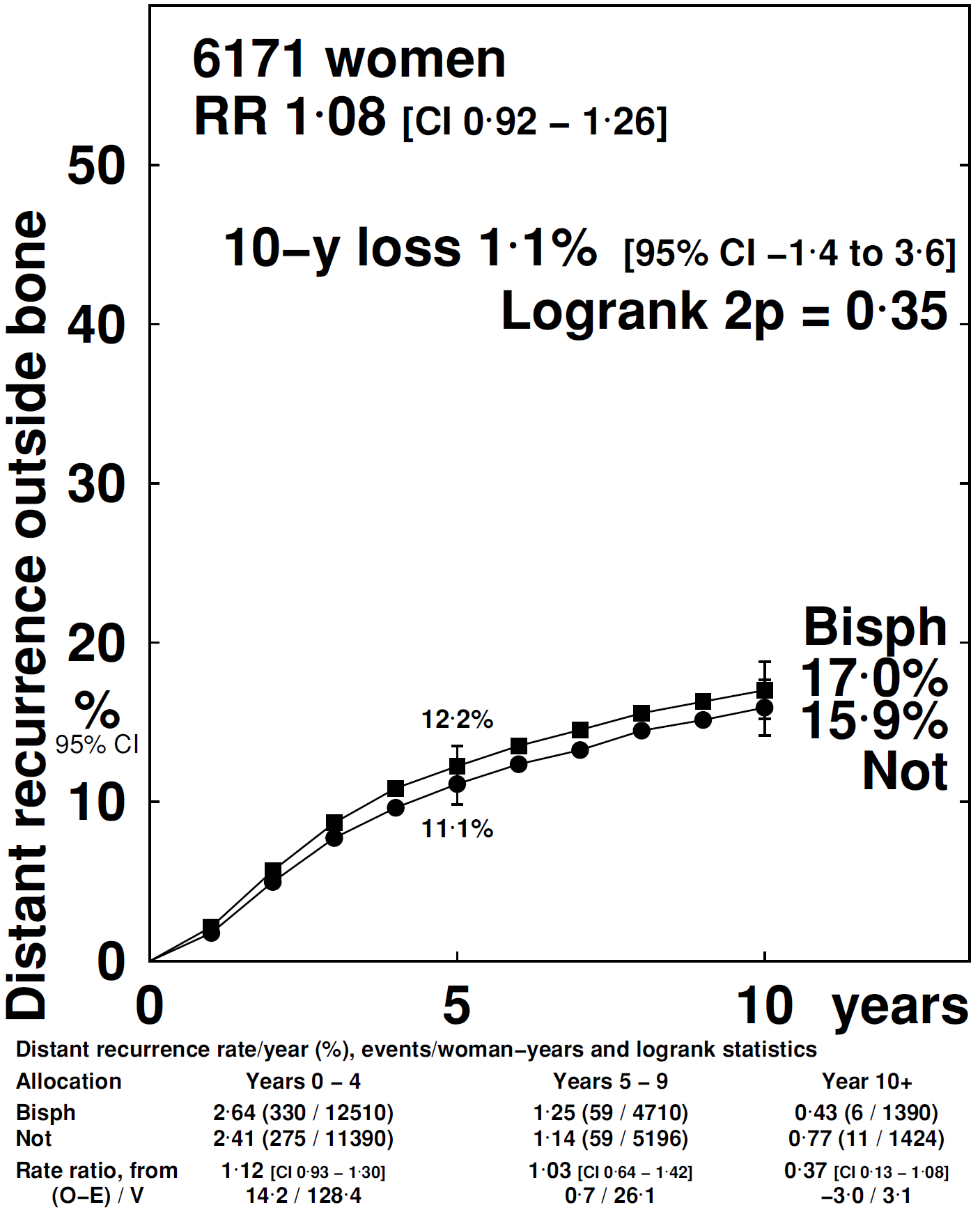 Premenopausal
Postmenopausal
Any distant recurrence by menopause
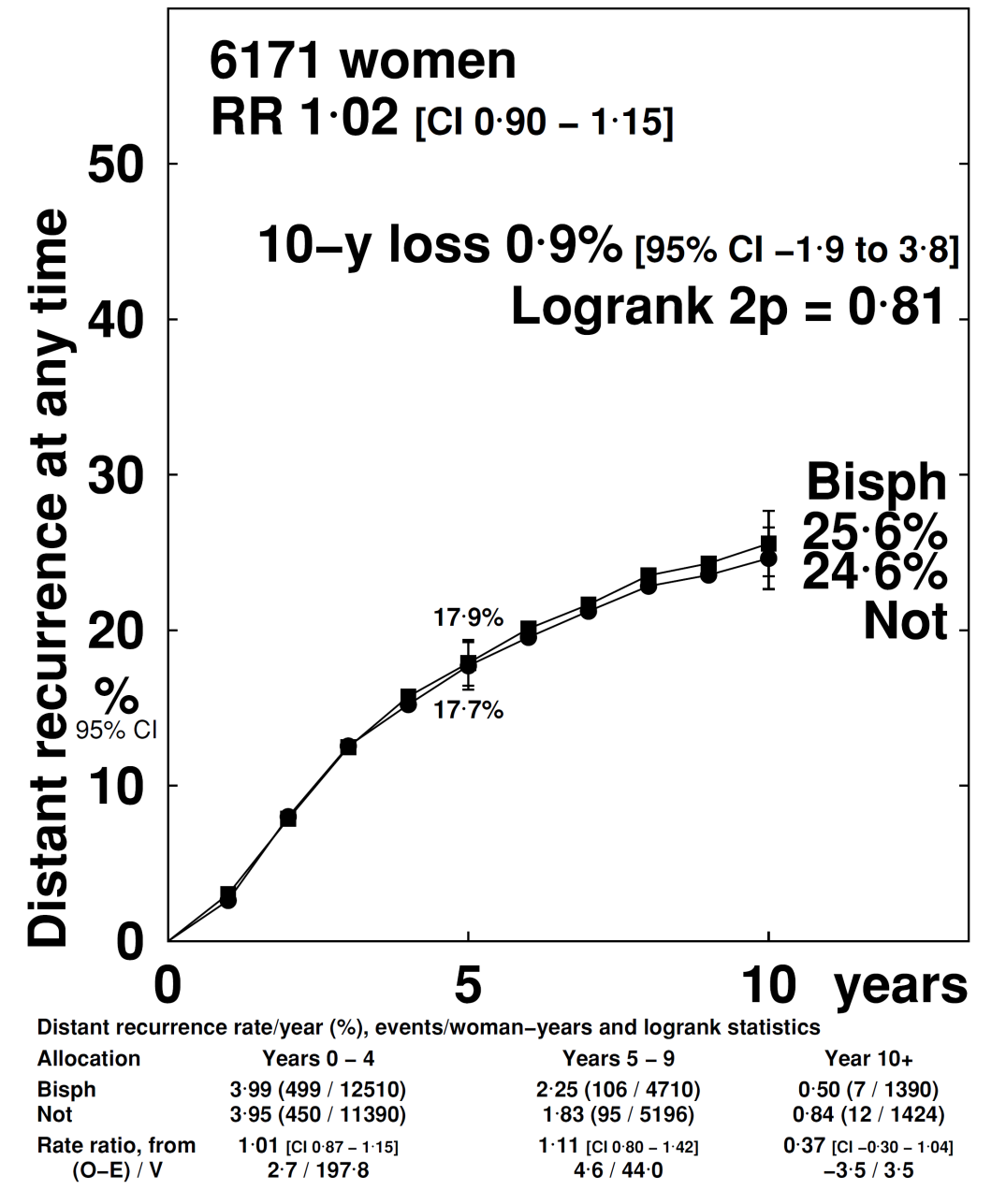 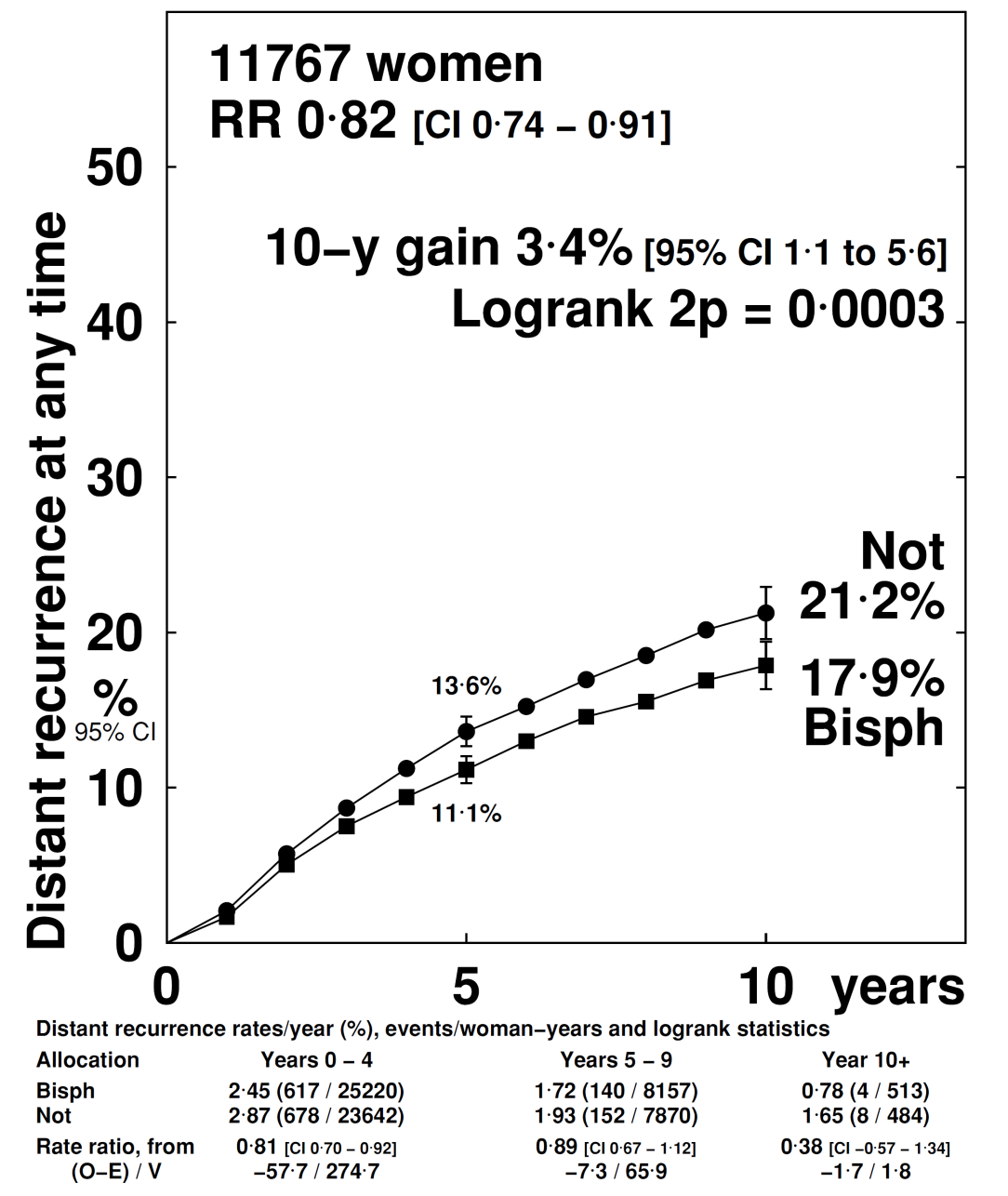 Premenopausal
Postmenopausal
Breast cancer mortality by menopausal status
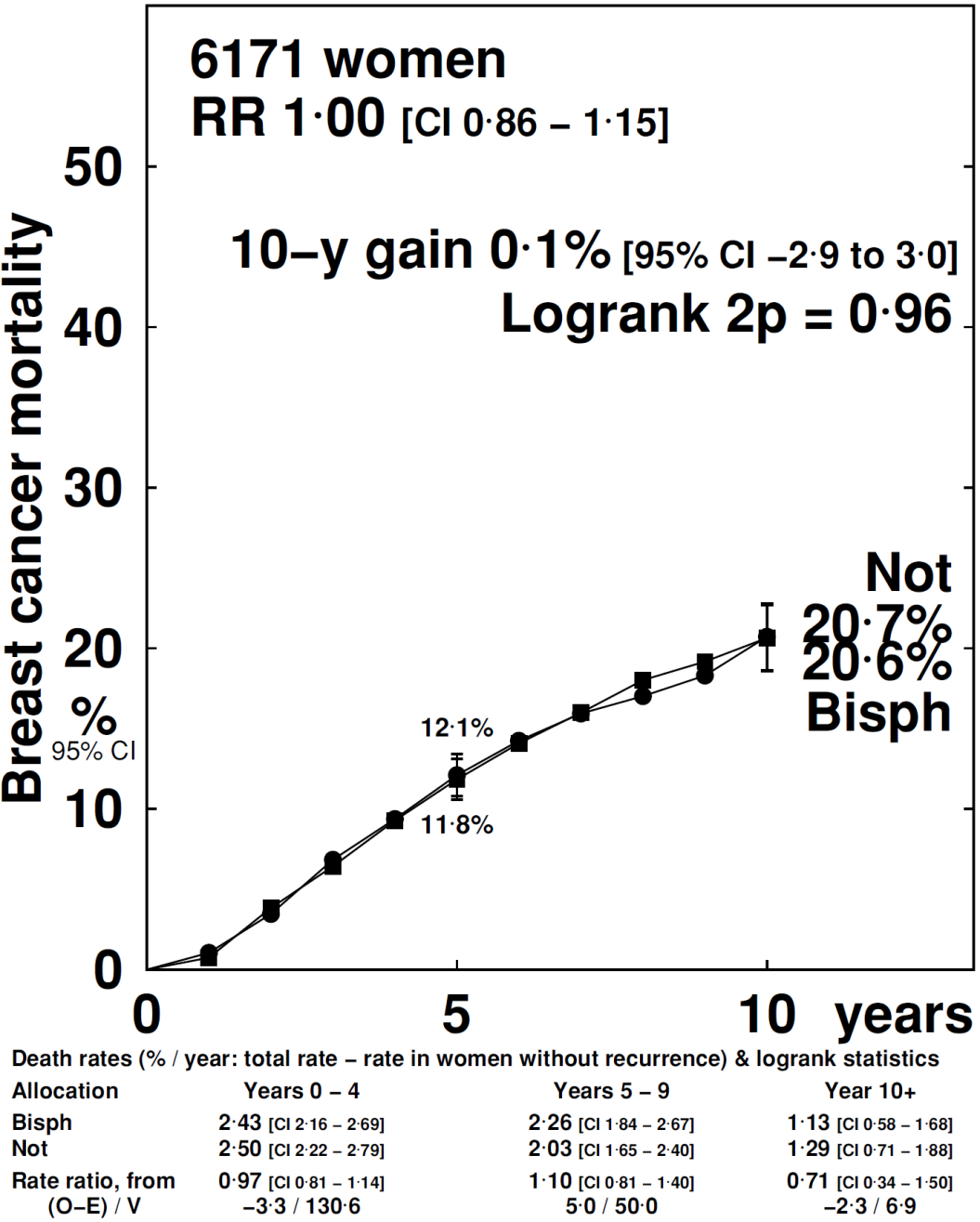 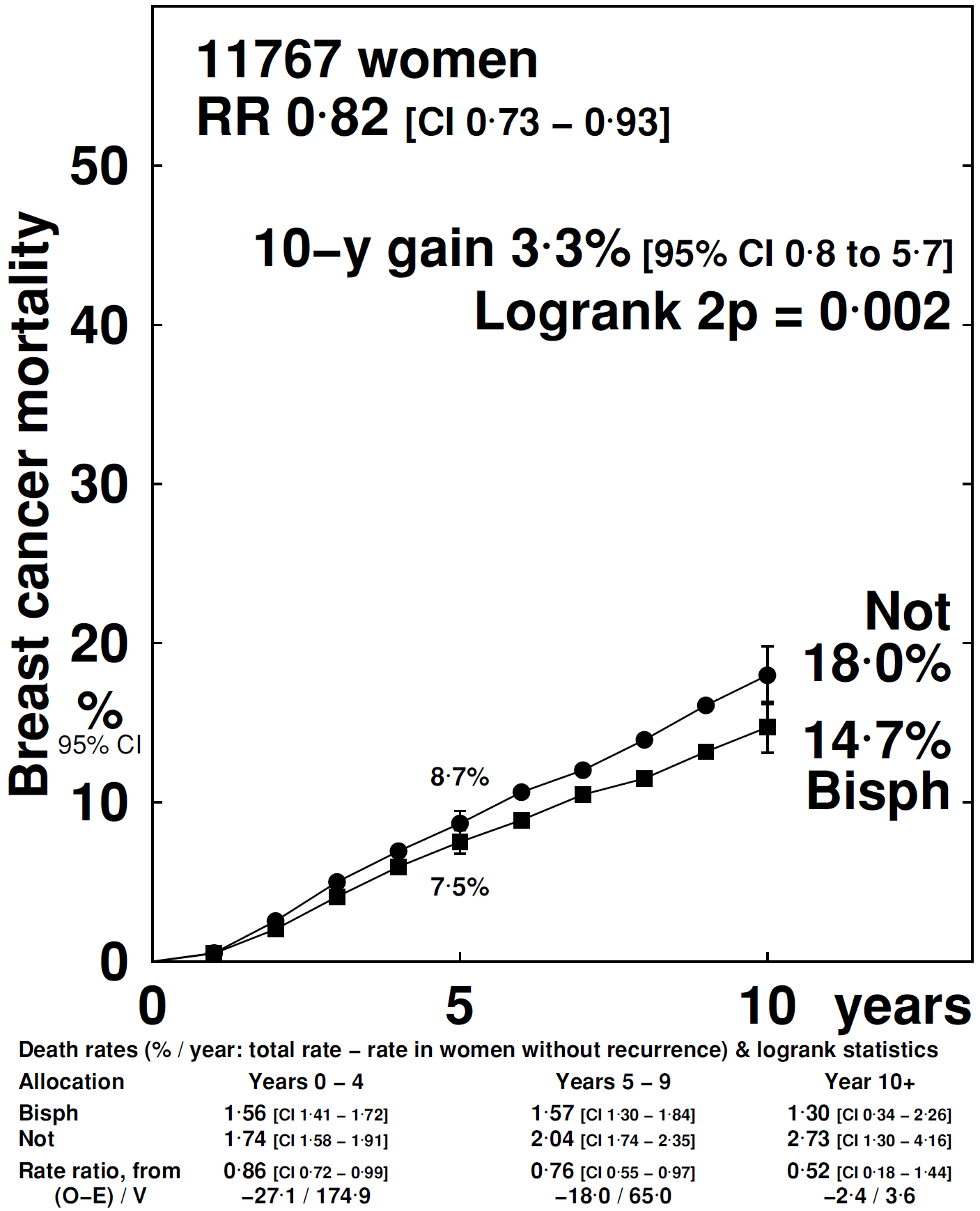 Premenopausal
Postmenopausal
Primary subgroup analyses
Site of recurrence (distant metastasis, local recurrence or contralateral breast cancer)
Site of distant metastasis (bone±other, not bone)
Menopausal status: Premenopausal (or <45 if U/K); perimenopausal (or 45-54 if U/K), postmenopausal (natural/induced) or 55+ if U/K;
Type of bisphosphonate: aminobisphosphonate, other (clodronate)
Bone recurrence by bisphosphonate type
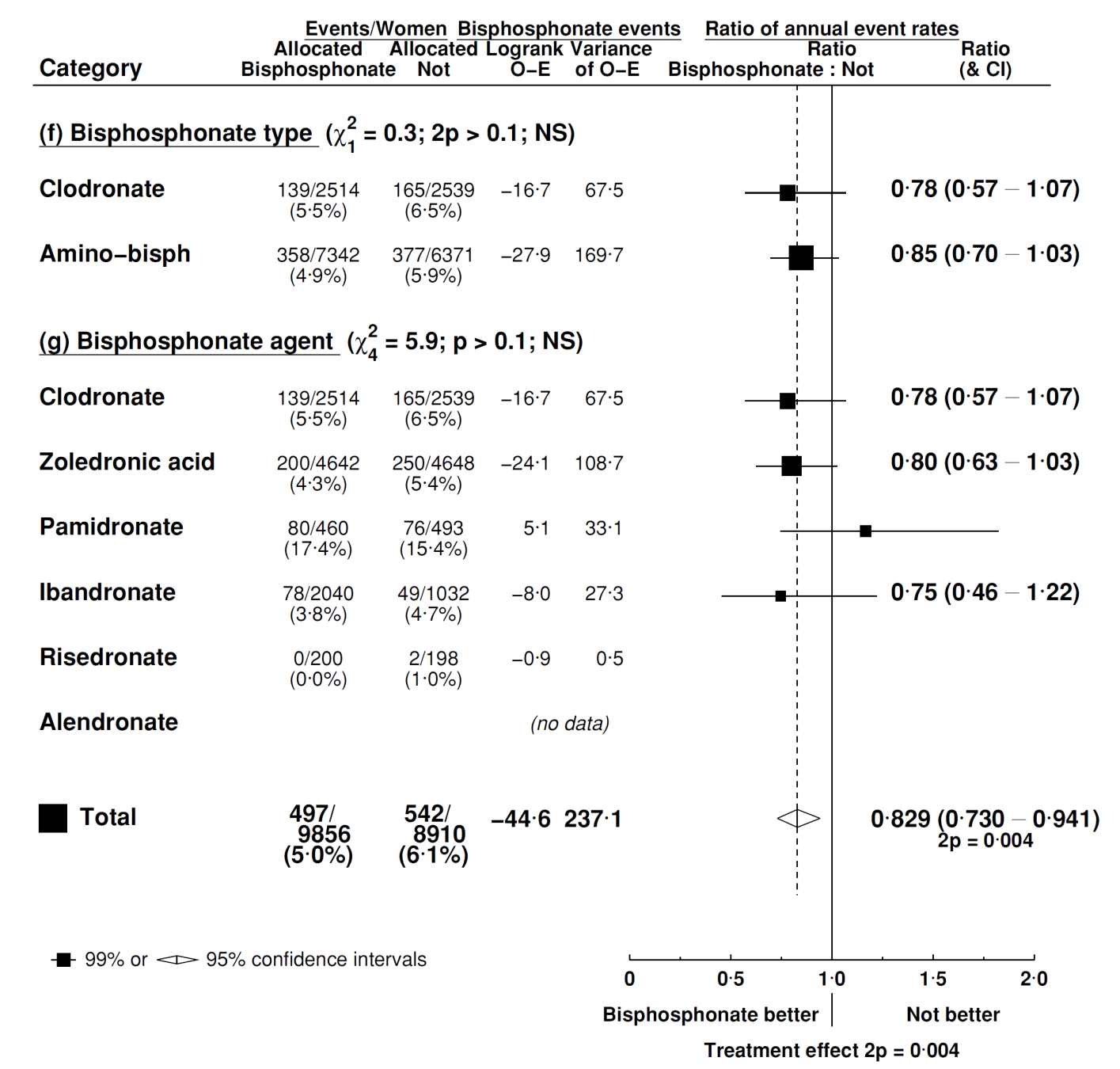 Other subgroup analyses
Based on bone recurrence in all bisphosphonate trials
Bone recurrence by BSP dose, duration, absence/presence of chemotherapy
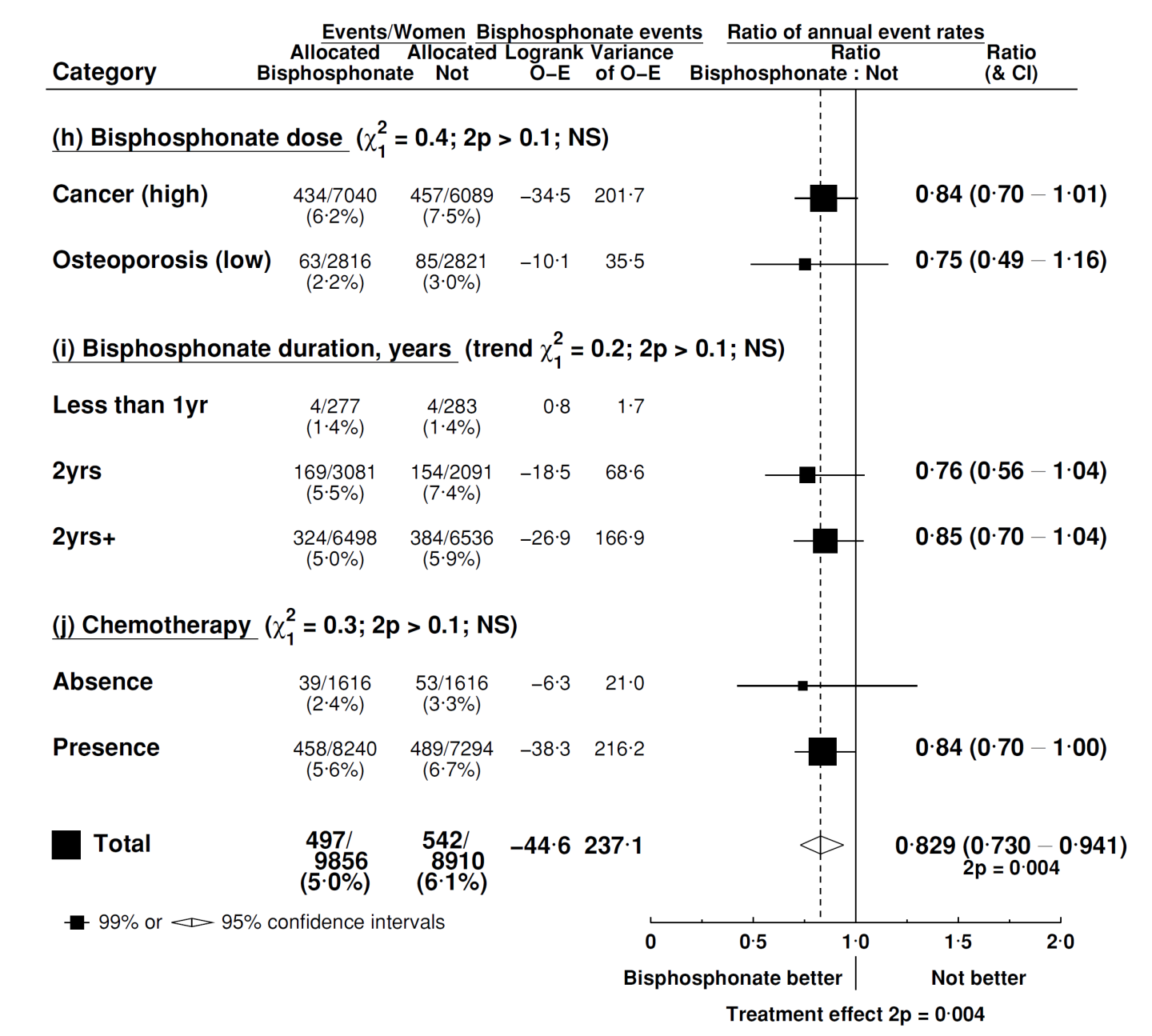 Bone recurrence by year of follow-up
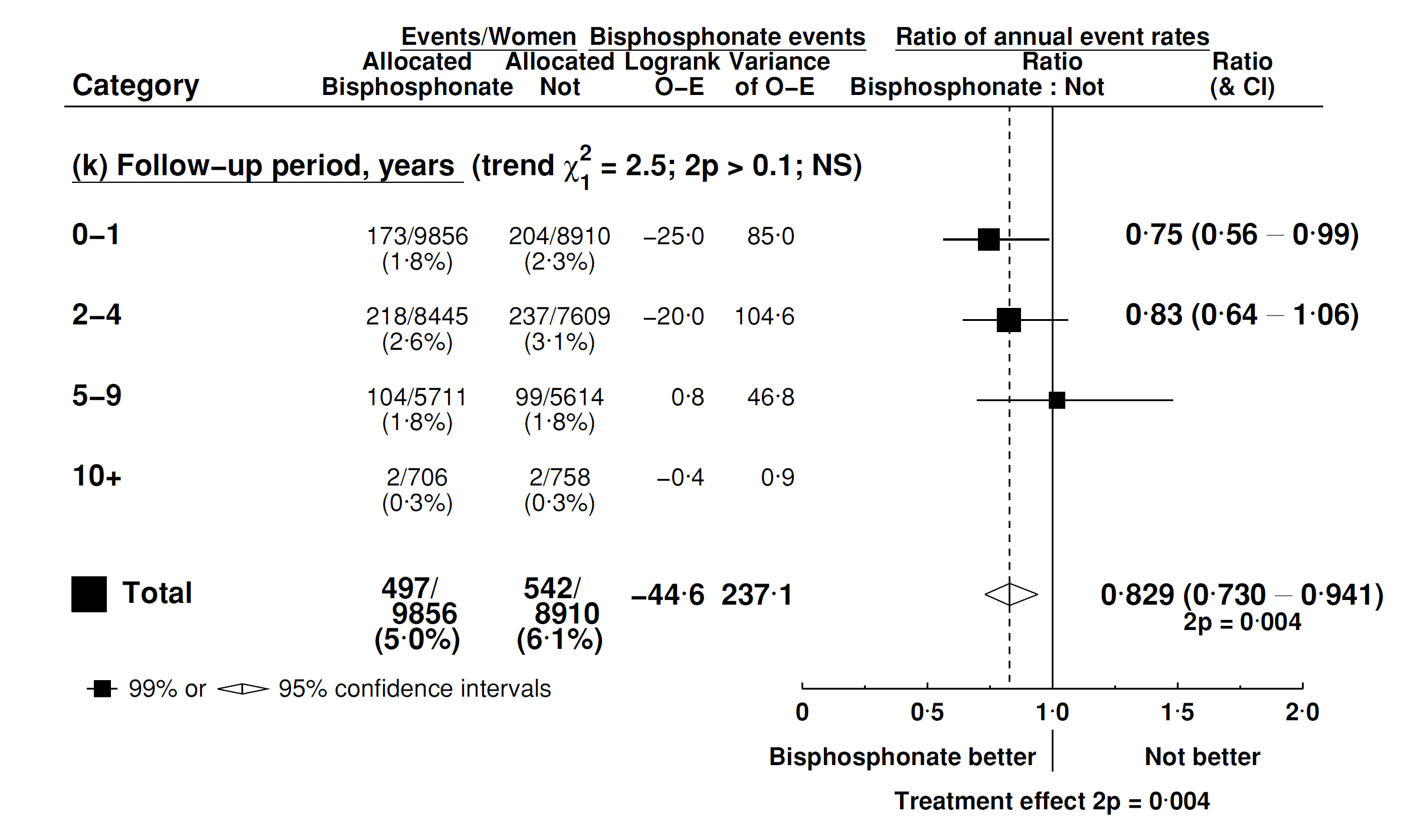 Bone recurrence by ER, nodal status and grade
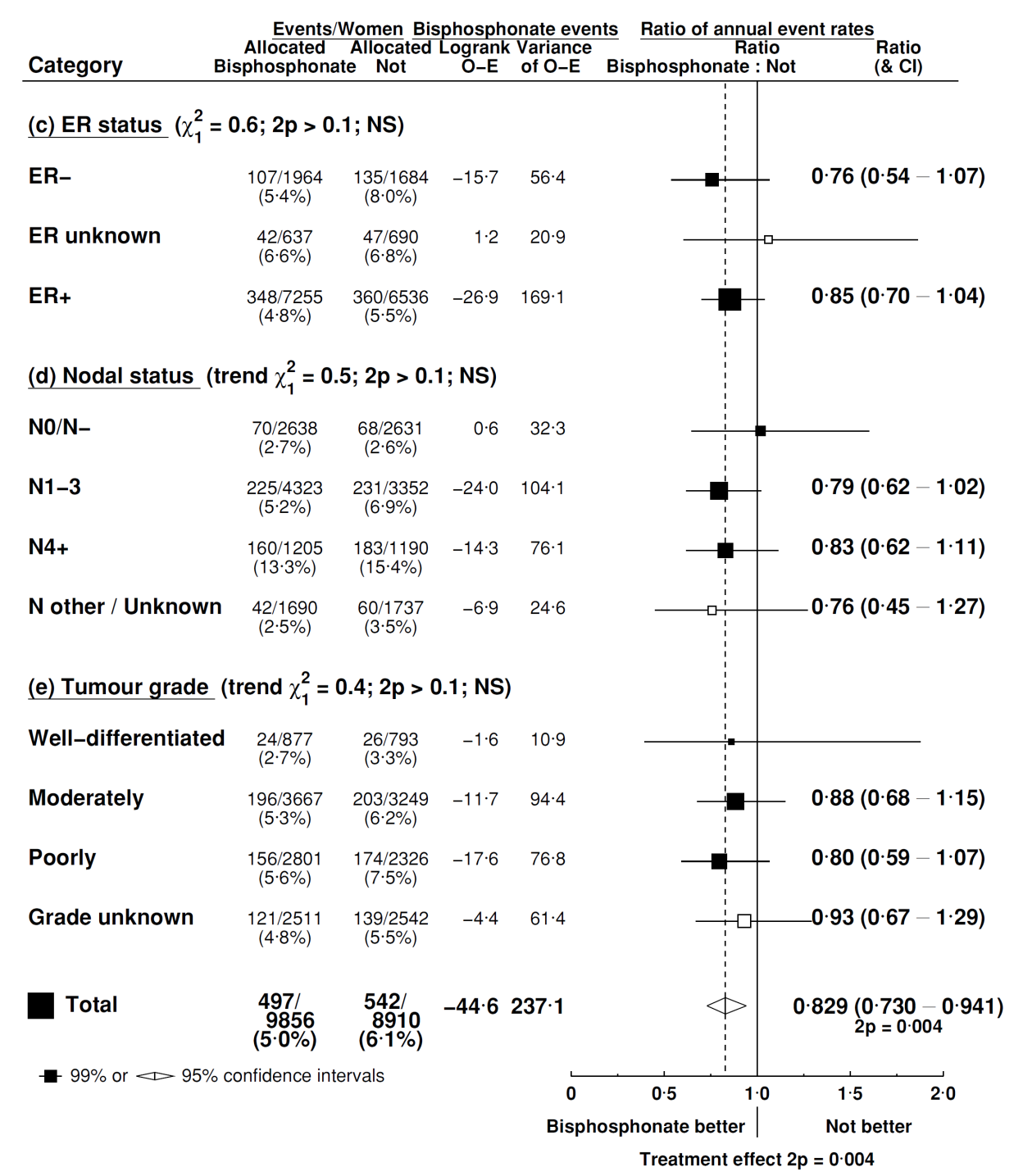 Non-breast cancer events
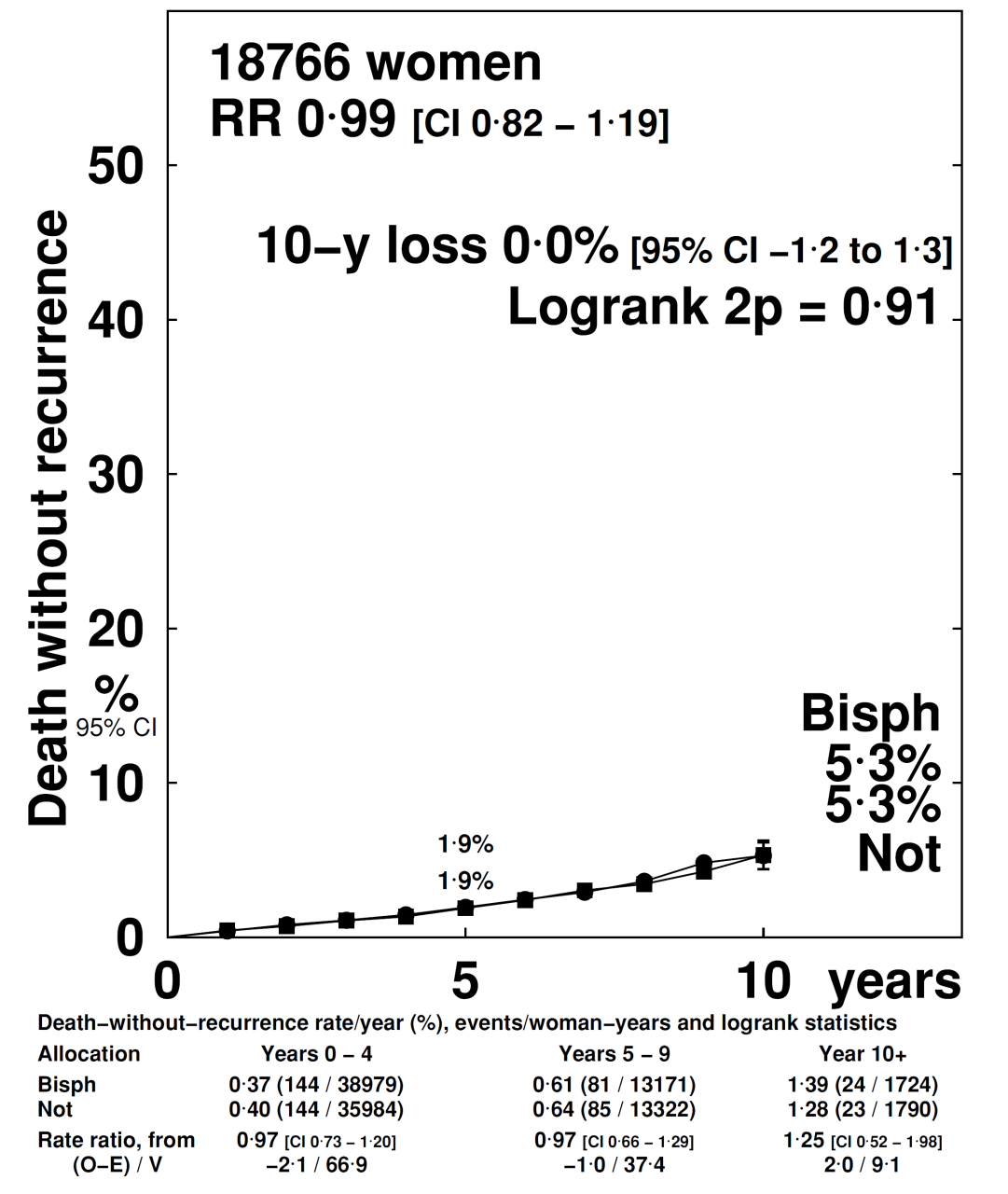 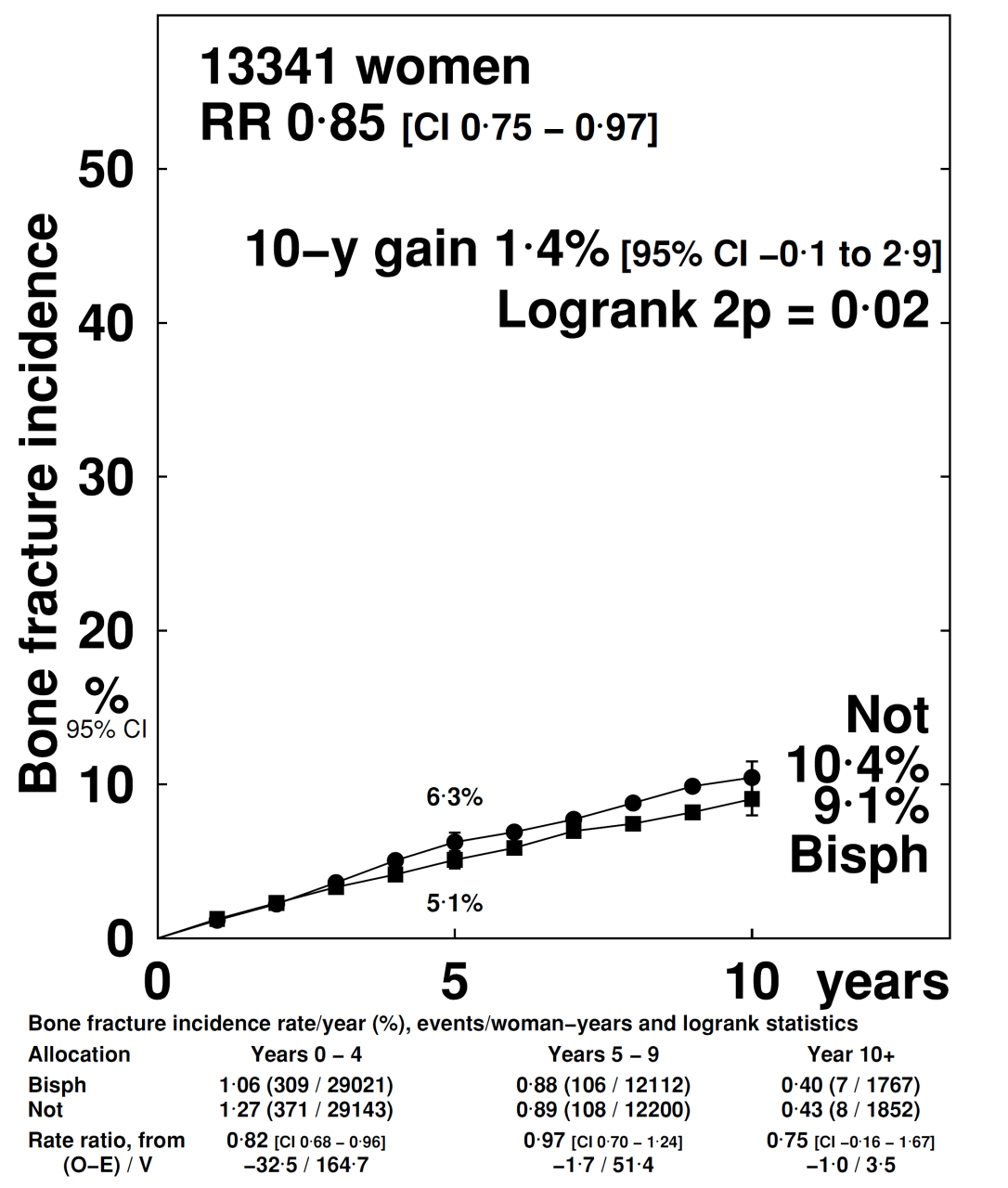 Non-breast cancer death
Bone fracture
Bisphosphonates – conclusions*
Fewer bone recurrences with bisphosphonate
Benefits appear to be confined to postmenopausal/ older women
Among postmenopausal women, significant reductions in any recurrence, distant recurrence, and breast cancer mortality
Fewer bone fractures and no effect on non-breast cancer mortality
*EBCTCG, Lancet, published online July 24, 2015:
http://dx.doi.org/10.1016/S0140-6736(15)60908-4
Acknowledgements
We thank the tens of thousands of women who took part in the trials, the many staff in trial centres and participating clinics who helped conduct the trials, and the trialists who shared their data. 
This presentation was prepared by Rosie Bradley and Richard Gray of the EBCTCG Secretariat, which is funded through direct support from Cancer Research UK and the UK Medical Research Council, to the Clinical Trial Service Unit and Epidemiological Studies Unit, Nuffield Department of Population Health, University of Oxford, UK.
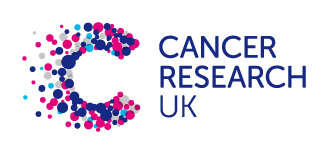 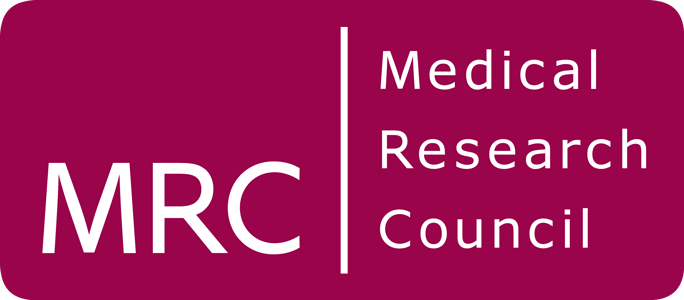